DynamometerBAE 417
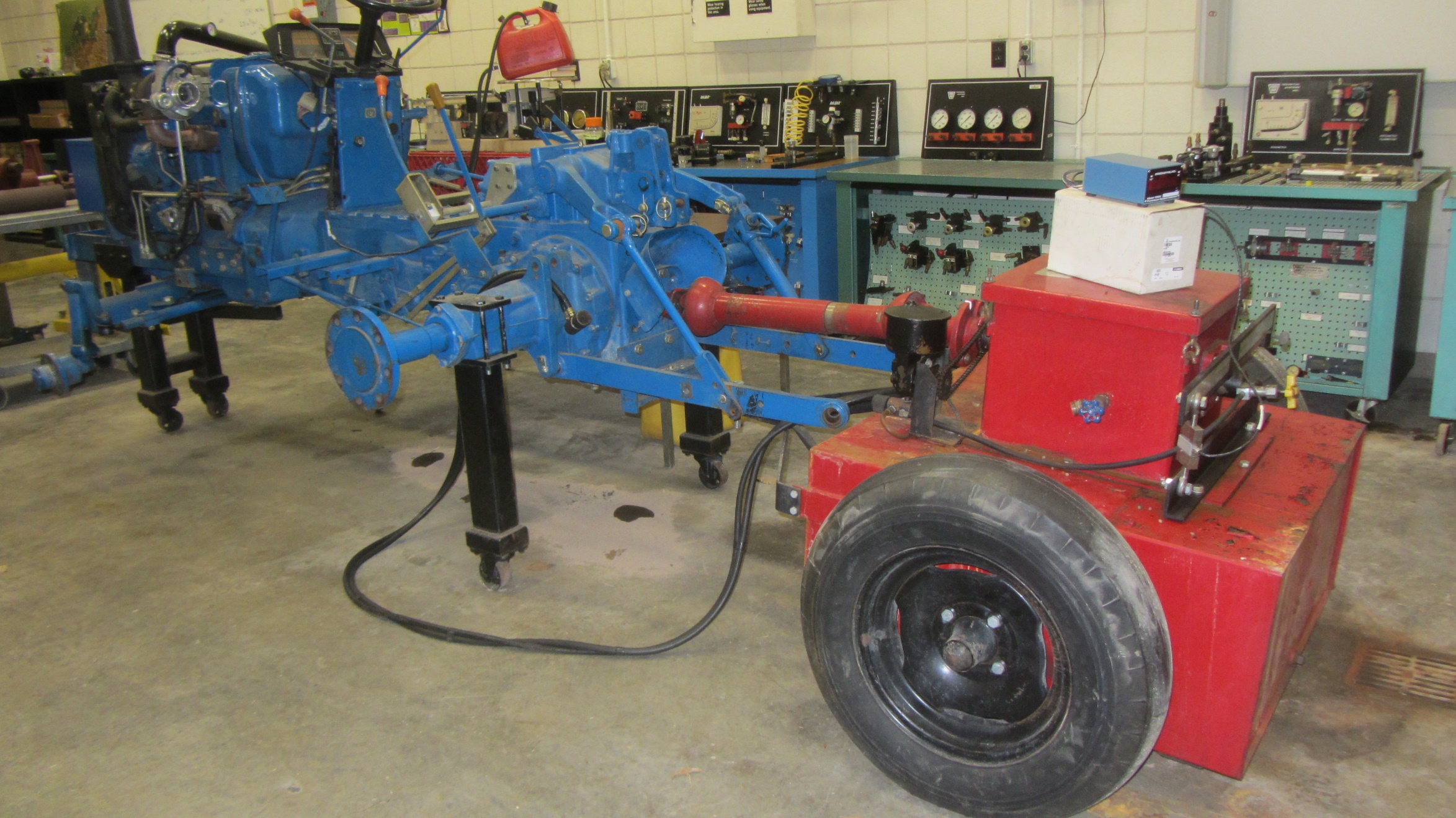 Prony Brake Dynamometer